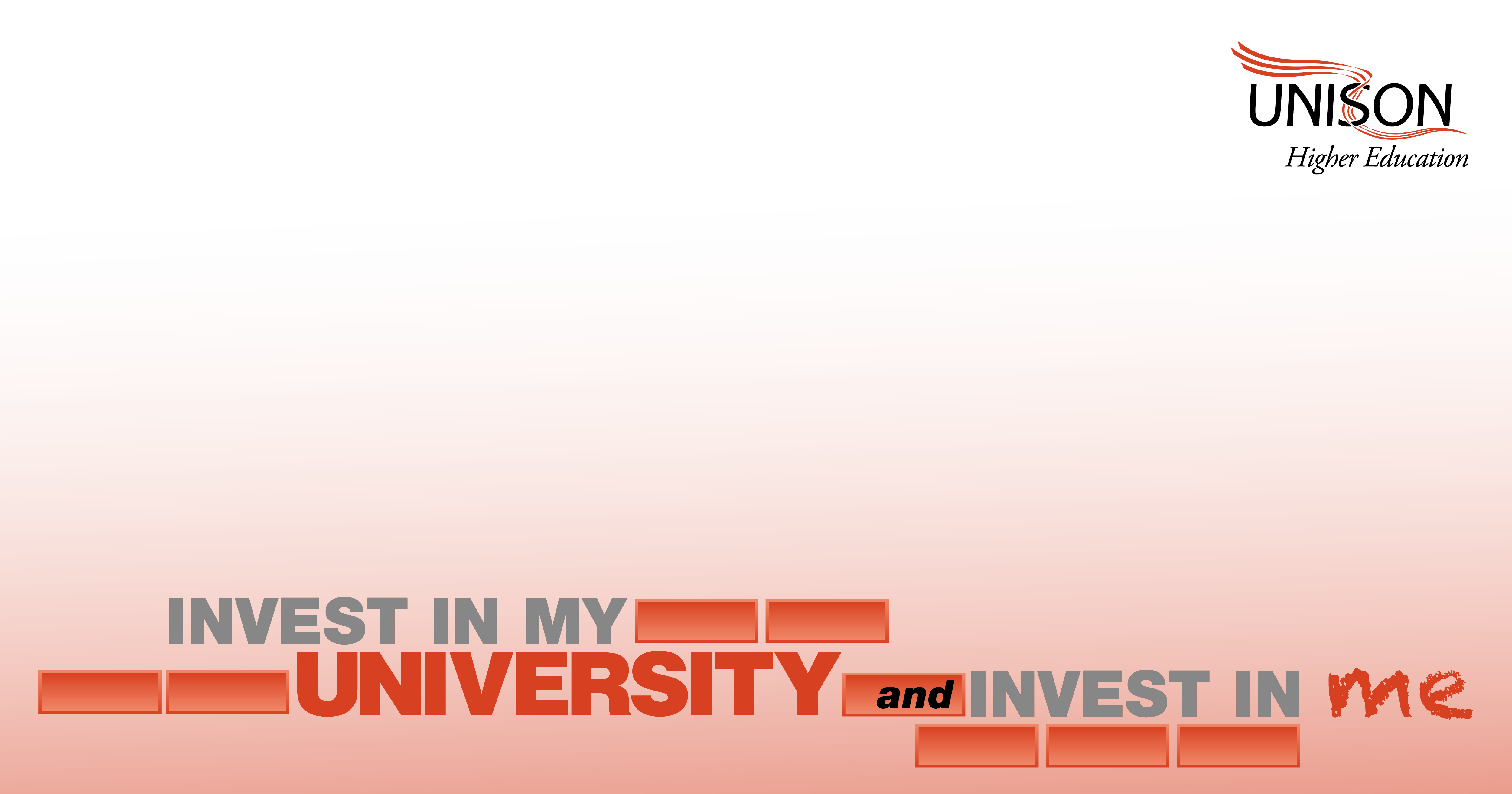 Higher Education pay offer 2016/17


Time to have YOUR say on the employer’s final offer
[Speaker Notes: Welcome to this UNISON member’s meeting which is being held as part of the higher education pay consultation.]
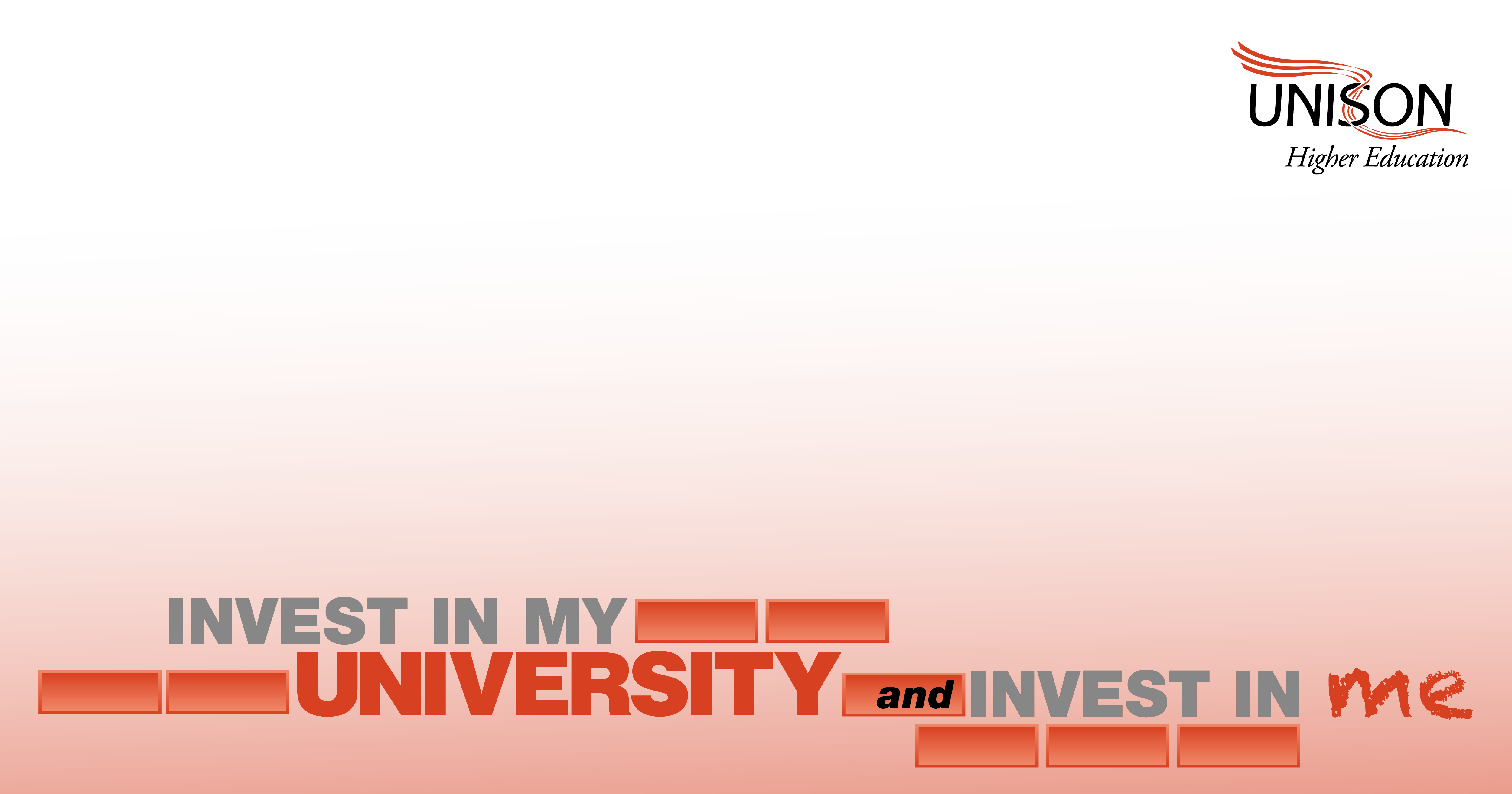 How is pay negotiated?



What happens and when?
[Speaker Notes: The 5 recognised trade unions, UNISON, UCU, EIS, UNITE and GMB negotiate with representatives from the employers under a nationally agreed framework – New JNCHES.

The unions submitted to the employers a  joint pay claim early in 2016. 

This was then submitted to UCEA (University Colleges Employer Association) ahead of the Executive Board meeting.

A series of negotiating meetings with trade union side and employer representatives took place. This year 2 meetings were held in March and April . A full and final offer was made by the employer’s  on 28 April 2016 that we will talk through with you.

Following the  full and final offer, UNISON, UCU, Unite and EIS registered a dispute with the employer and 2 further meetings took place on 18 / 19 May in an attempt to negotiate an improved offer. 

The employer’s did not improve on their full and final offer.]
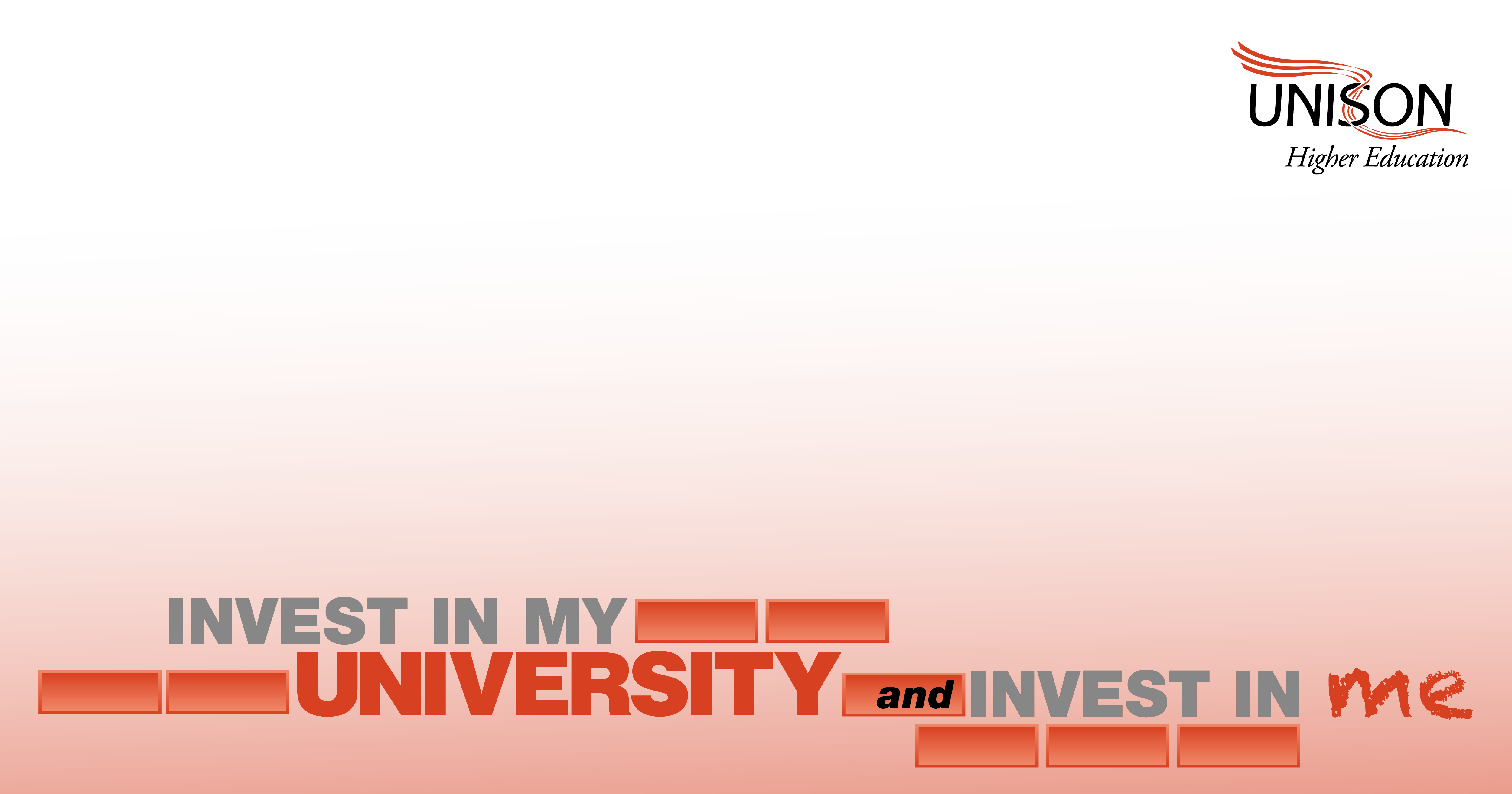 After negotiations with the unions and following 2 dispute meetings the employers have made a “full and final” pay offer for 2016 – 17

UNISON is consulting higher education members on the offer.
[Speaker Notes: Background. UNISON and the other trade unions – UCU, Unite, GMB and EIS have been involved in pay negotiations for 2016 /17 with the national HE employers negotiating body: the Universities and Colleges Employers Association (UCEA). 

At the New JNCHES meeting held on  28 April 2016, UCEA made a ‘full and final’ offer on pay for 2016/17. UNISON registered a dispute with the employer and 2 further meetings were held 18/19 May 2016. The employer made no movement on the headline pay offer of 1.1% with additional percentage increases for the lowest paid.]
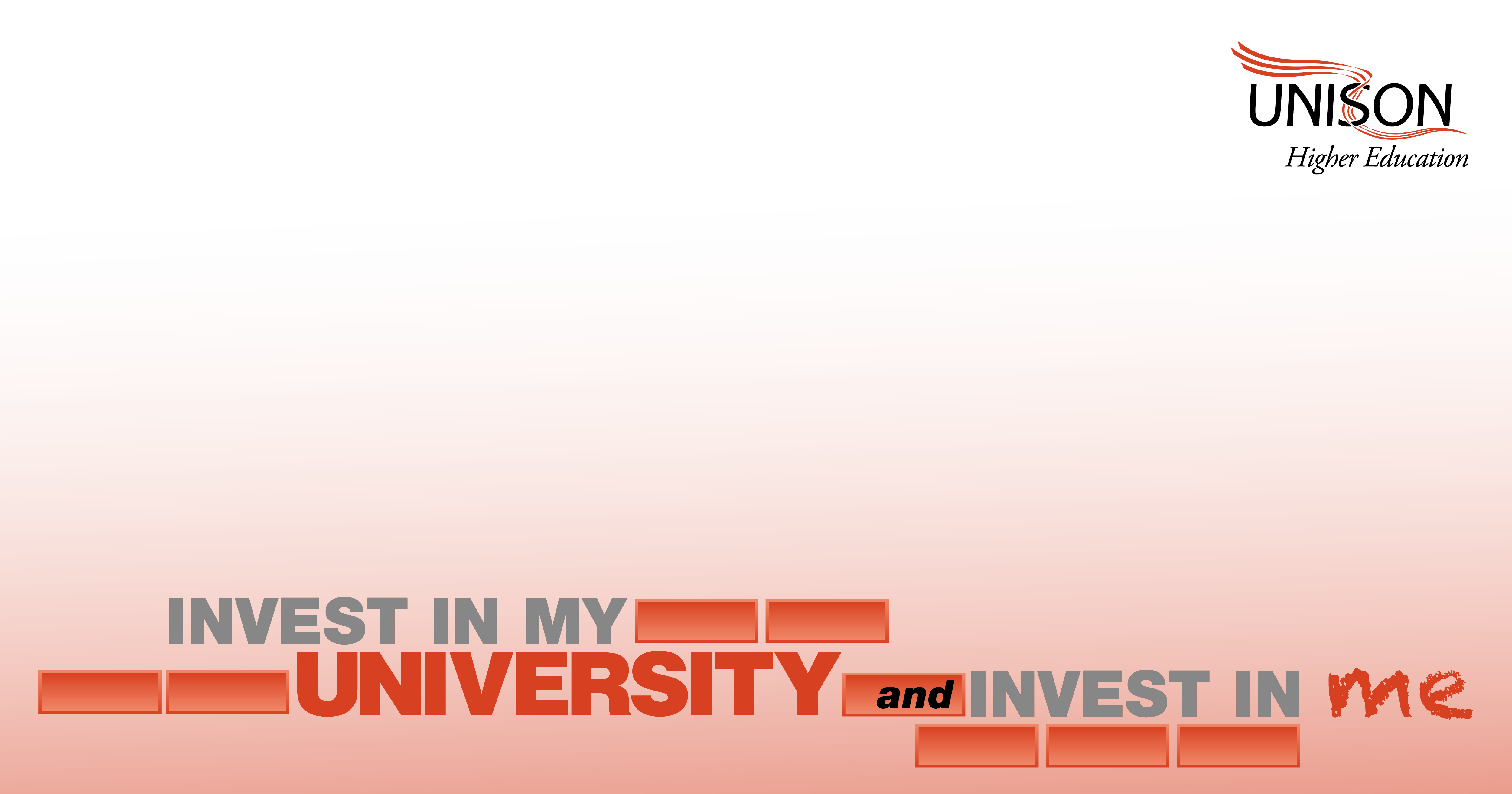 The offer: From 1 August 2016, points 1-7 would increase as below:
[Speaker Notes: The employers have made an offer that provides a greater uplift for the lowest paid. However, not all Universities work a 35 hour week. 

For those Universities that do work a 35 hour week point 1 of the Scale will equal £8.05p per hour up to 31/3/2017. From 1 April 2017 the lowest spinal column point will be deleted, and staff will be transferred to spinal column point 2. This means that from 1 April next year staff on a 35 hour week will earn £8.25p per hour, which is the current rate for the Living Wage outside London.]
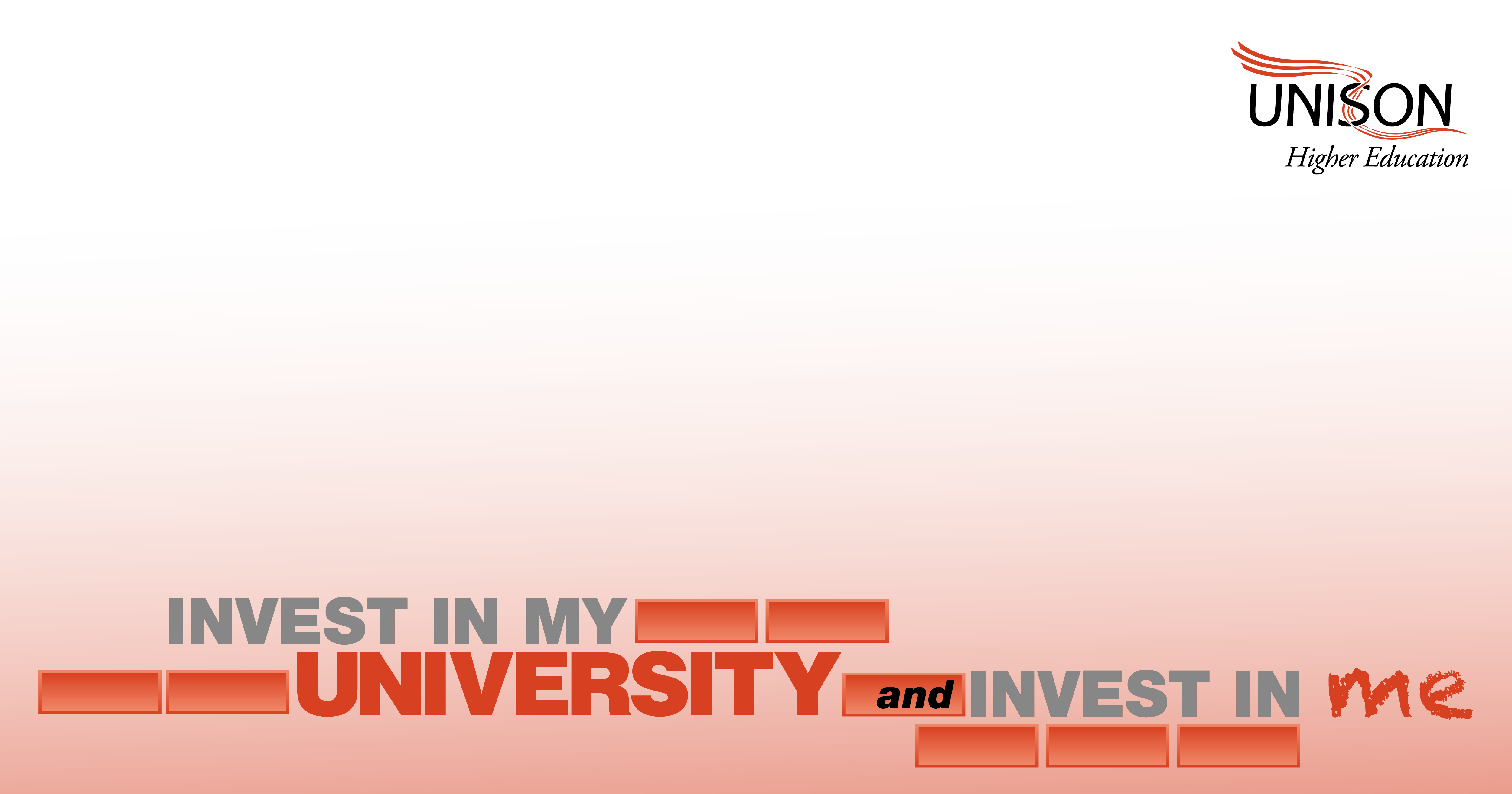 For all pay points 8 – 51 there would be an increase of 1.1%.

 Institutions that pay nationally agreed London Weighting should increase them by 1.1%.

 The bottom spinal column point will be deleted 1/4/17 and staff will move to SCP 2
[Speaker Notes: The employers’ offer means that all other pay points will be increased by 1.1% along with London weighting for those universities that uplift London weighting in line with the pay award.

Not all London Universities pay a nationally agreed London Weighting supplement. UNISON’s Greater London Region is considering next steps in relation to those pre-92 Universities who are not covered by the  nationally agreed London Weighting increase.]
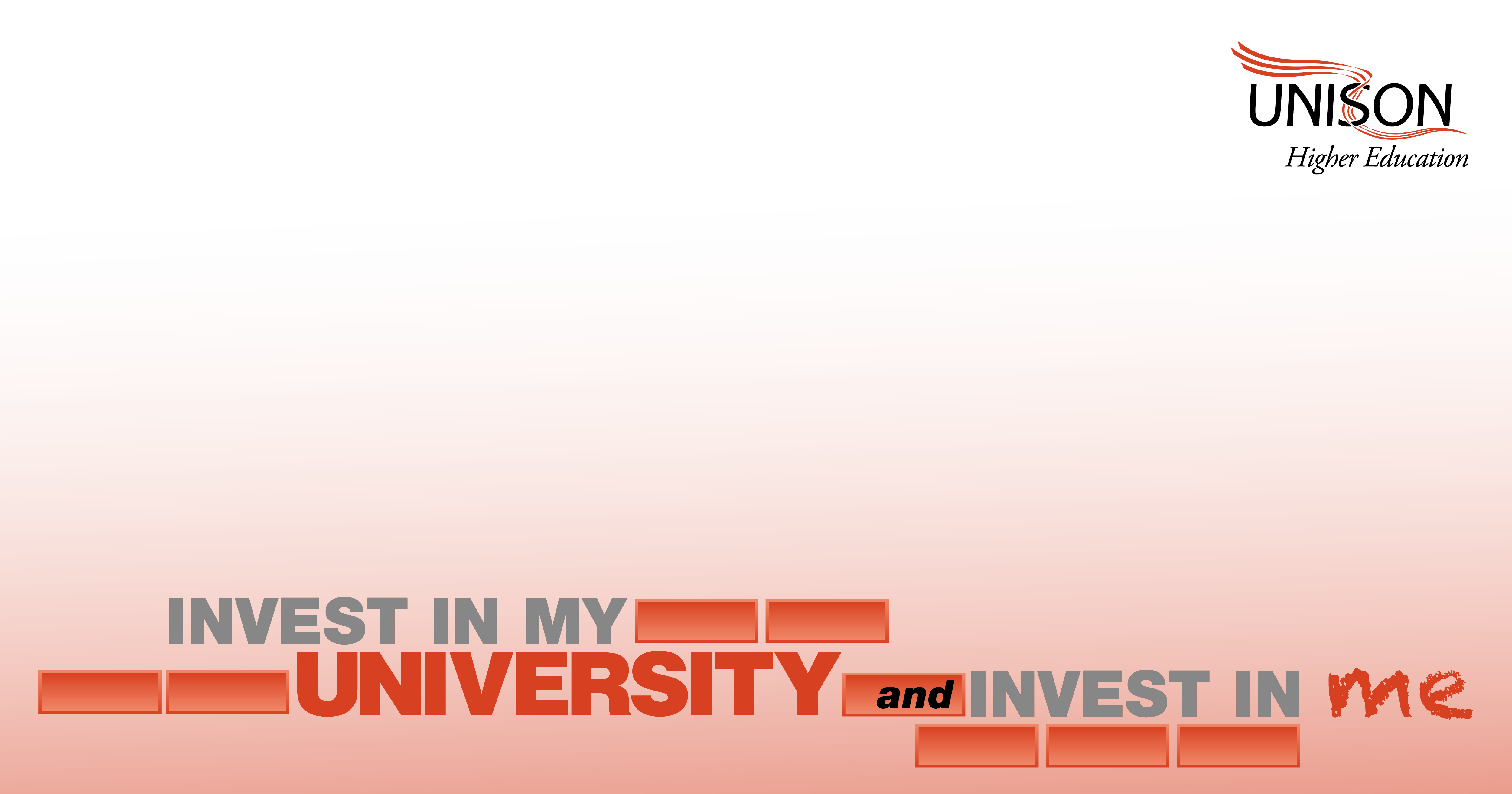 Impact of  hourly rates on SCP 1-4
[Speaker Notes: This graph shows the different impacts on hourly rates for those staff that are on a 35 / 36 and 37 hour working week.

It shows that staff on spinal column point 4 that work a 37 hour week will receive a salary below the accredited Living Wage.]
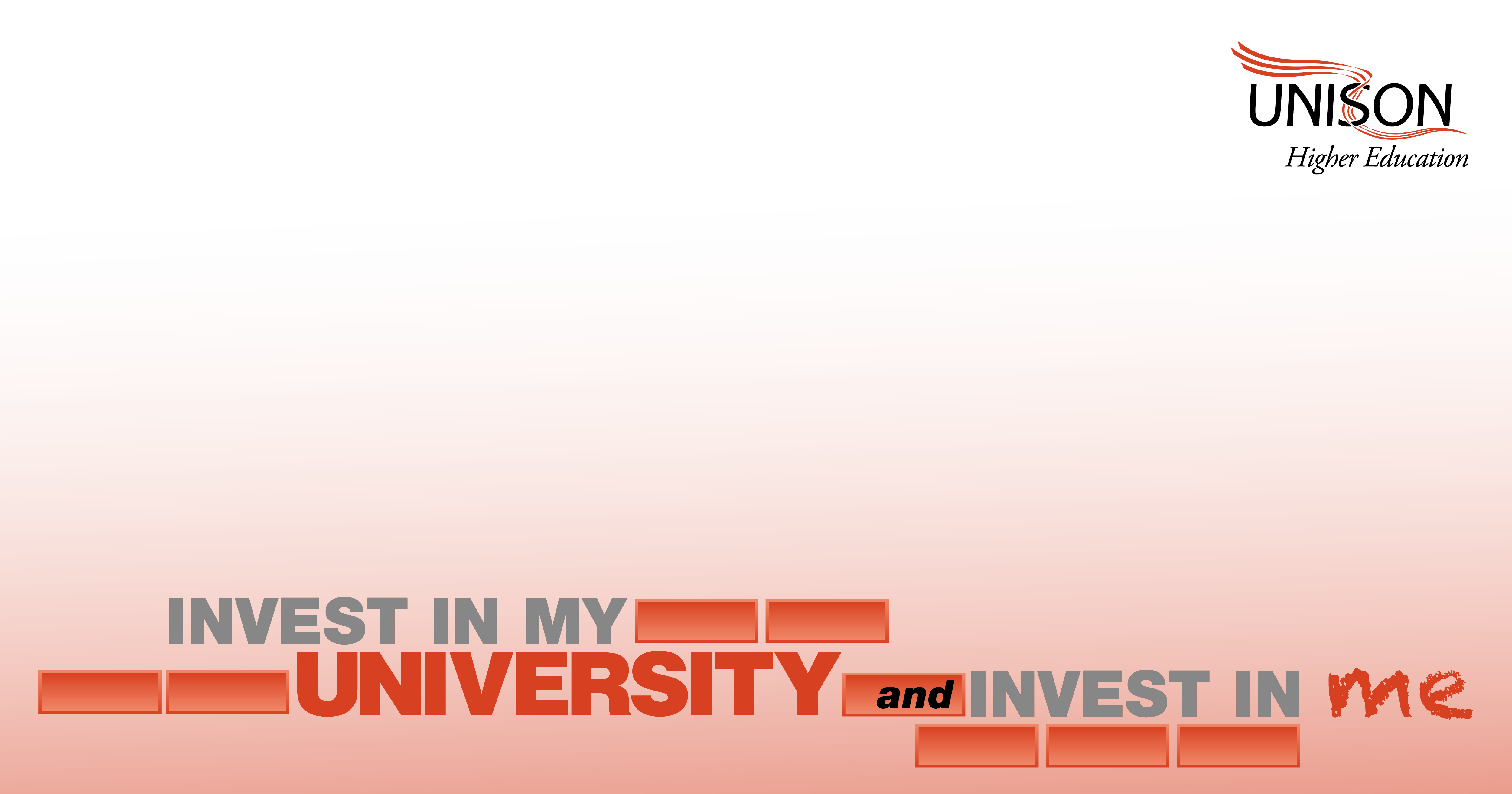 Foundation Living Wage

 While the offer represents a step in achieving the Foundation Living Wage of £8.25 for some, it still leaves many on 37 hr week below this rate.  

UNISON will continue to campaign for HEI’s to become Living Wage Foundation accredited.
[Speaker Notes: UNISON acknowledges that whilst the offer provides a Living Wage for some, it does not provide a Living Wage for all, especially for those with a working week of 36 / 37 hours.

We did campaign hard for improvements at the bottom end of the spinal column points and in part have achieved the deletion of the bottom spinal column point – but only from 1 April 2017. 

The Living wage rates are increased in November each year. So for those who are the lowest paid, when their salary does eventually move to spinal column point 2, the new higher rate will already be in place – so pay in HE will lag behind.

The employer refused to increase its offer any further despite our strong representations and putting forward robust arguments around surpluses and the increase in salaries for the highest paid which is adding to a growing inequality on campus. 

UNISON will continue in it’s campaign for a Living Wage for those Universities that refuse to pay a decent standard of living to its hard working employees.]
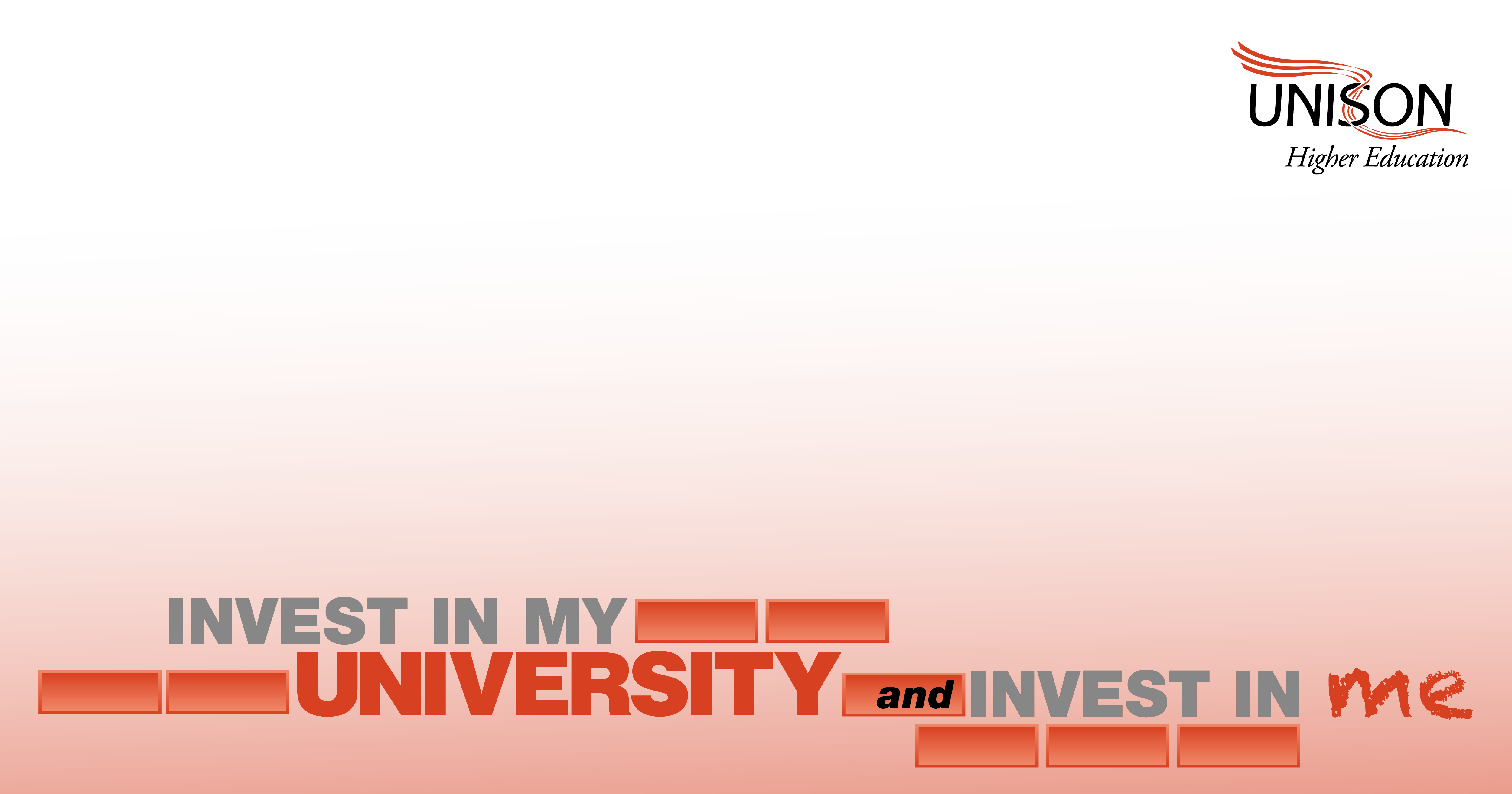 Pay related inequality

The employers and unions would continue 
to explore pay-related inequality problems.
These include:

Zero hours contracts
The gender pay gap
[Speaker Notes: The trade unions are keen to continue joint work with the employers that was initially in place as a result of the 2014-15 pay agreement. 
 
The employers offer in 2015-16 to undertake the following joint work on two key themes of the pay equality claim:
 
Gender pay - specific proposals are: 
 
A review and re-issue of the New JNCHES Equal Pay review guidance, to reflect new reporting requirements and a focus on action planning. 
A jointly organised event to enable discussion about the reporting of gender pay gap analysis and action planning. 
To consult the sector on the usefulness of the new gender pay gap benchmarks that emerge from the 2015-16 data analysis work and gauge support for UCEA continuing to publish such sector benchmarking data annually. 

Casualisation and zero hours contracts – specific proposals are:
 
Report exploring practice in a sample of HEIs in their use of variable hours contractual arrangements, with a particular focus on those where changes have been made and/or there has been dialogue with staff representatives. 
A short survey of HEIs seeking information on the support of individuals engaged on fixed term arrangements delivering teaching.]
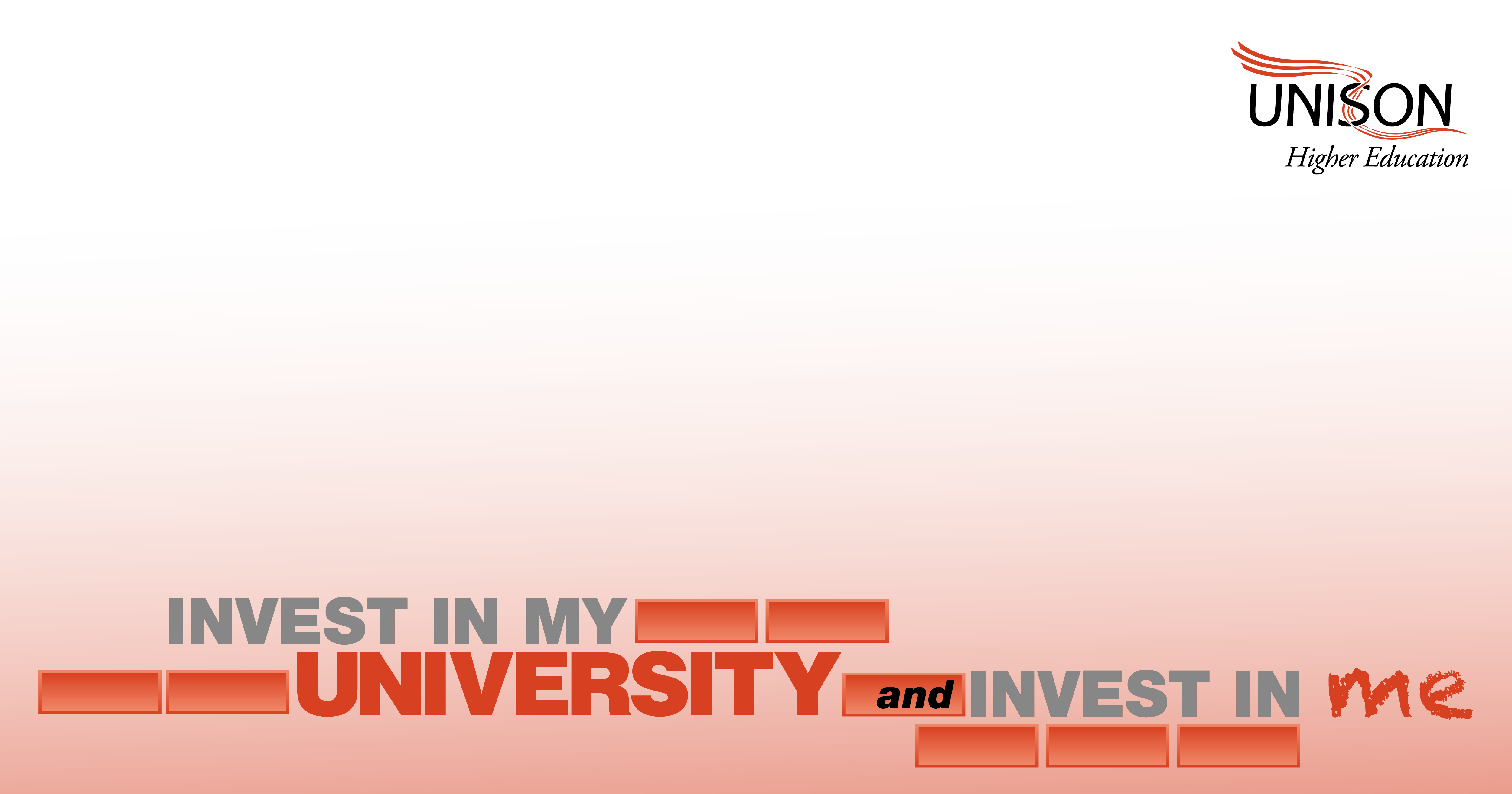 What does UNISON say?

UNISON’s Higher Education Service Group Executive are recommending members reject the pay offer and move to an industrial action ballot of members.

Rejection of the pay offer would initiate a campaign of escalating industrial action.
[Speaker Notes: The Higher Education Service group met to consider the offer on 10 May 2016.

The Service Group Executive’s recommendation is to reject the pay offer in this branch based consultation and move to an industrial action ballot of members. 
 
Rejection of the pay offer in an industrial action ballot would initiate a campaign of escalating industrial action in line with conference policy. UNISON will endeavour to work alongside other unions wherever possible.
 
UCU has started their campaign of industrial action by targeting exams in May 2016 and we need to be ready to take the campaign forward together with our UCU colleagues by intensifying the industrial action at the start of the new academic year.]
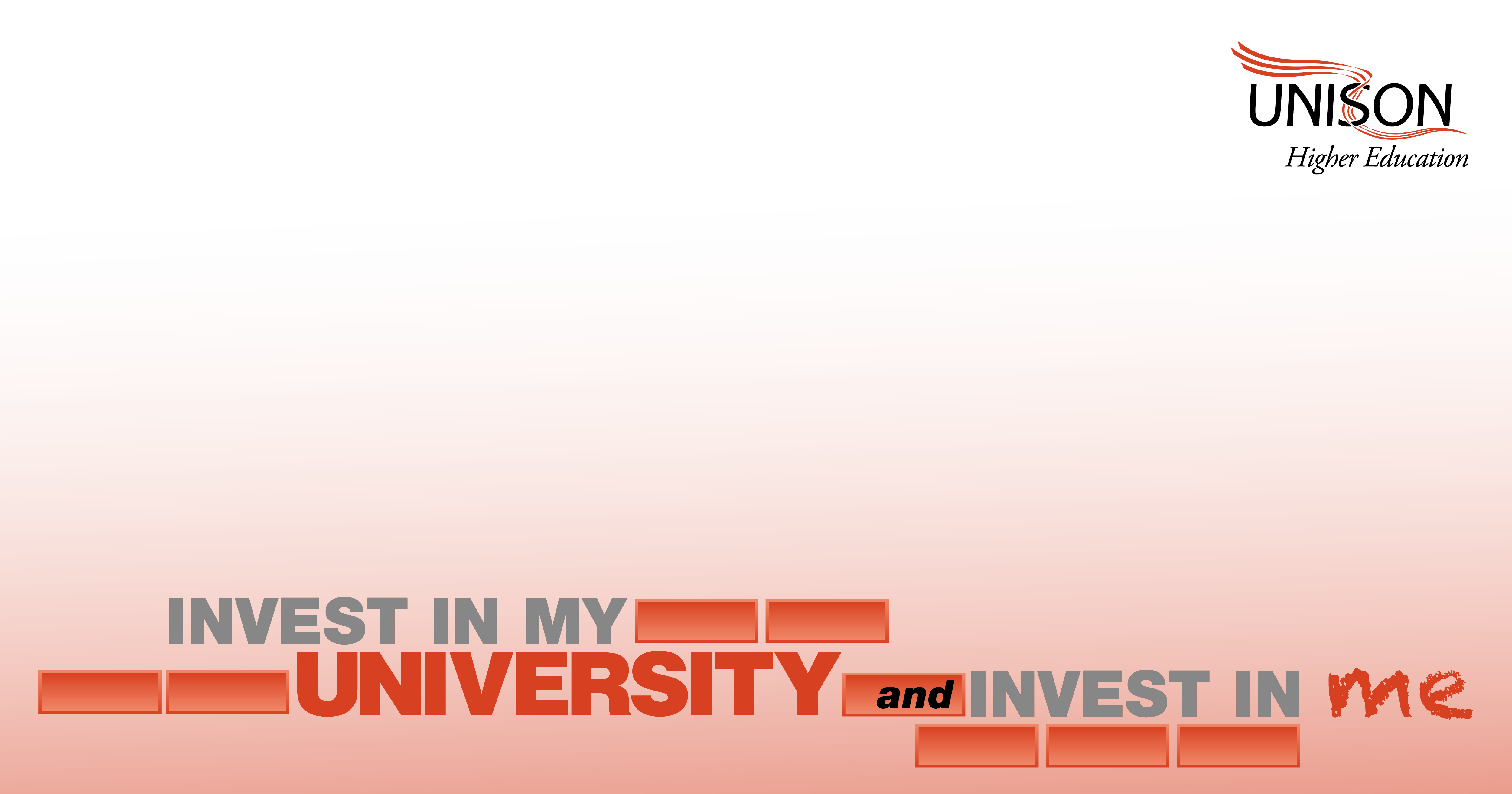 What does ‘reject’ mean?

If you reject the offer, UNISON would 
co-ordinate lawful industrial action with a clear plan for members to take part in escalating lawful  industrial action to strengthen the campaign, in accordance with UNISON rules.
[Speaker Notes: At UNISON’s Higher Education Conference 2016 it was agreed that in the event of the offer being rejected UNISON would seek to co-ordinate lawful industrial action in conjunction with fellow higher education trade unions with a clear plan for escalating lawful industrial action to strengthen the campaign. 

The elected representatives of the Higher Education Service Group Executive will agree the strategy for any industrial dispute but would look to commence action at the start of the academic year.]
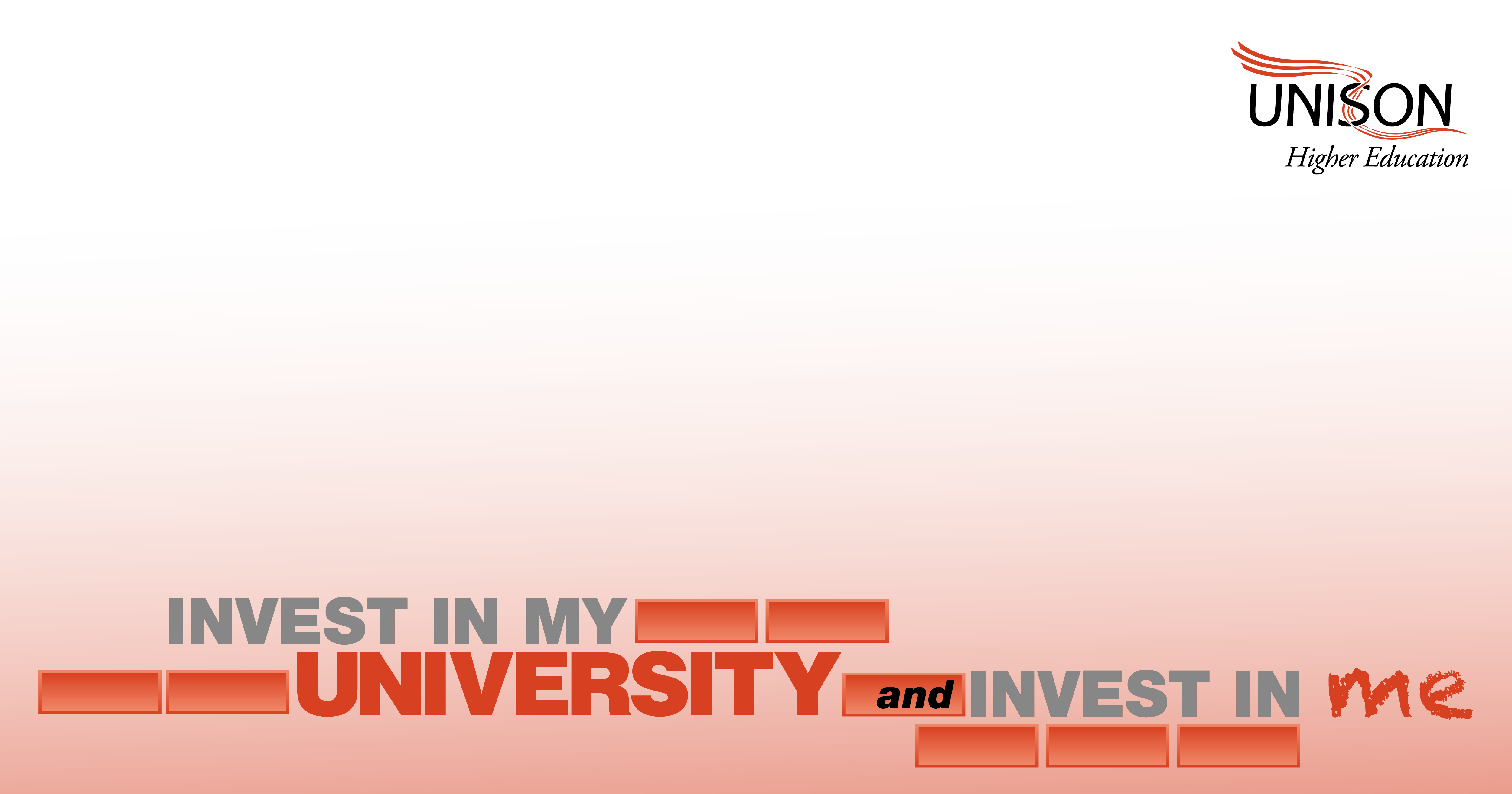 What does ‘reject’ mean for me?

If you reject the offer, you must be prepared to take sustained and escalating strike action to try and win an improved offer.
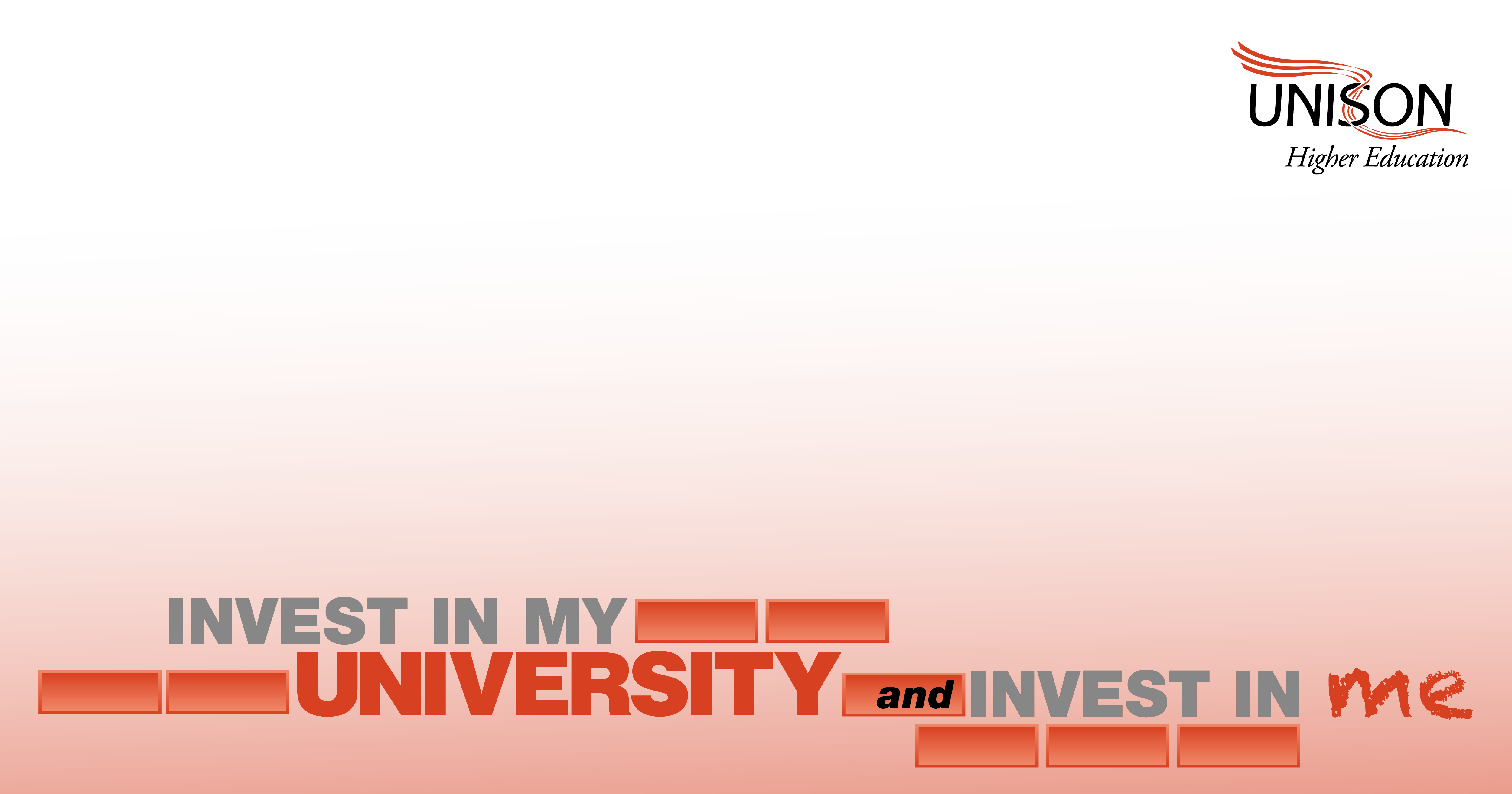 Have your say

Tell us what you think of this offer. 

Your UNISON branch will consult
you and ask you to vote to accept or reject it.

It is your pay offer, and your vote counts towards the result.
[Speaker Notes: This is the opportunity for UNISON members to participate in the decision making process. UNISON’s Higher Education Service Group need to have an indication on how members feel on the offer and importantly whether they are prepared to take strike action  to seek an improved offer.

If you do decide to vote to reject the offer then this needs to be on the basis that you are prepared to take sustained and escalating industrial action to seek any improvement.]
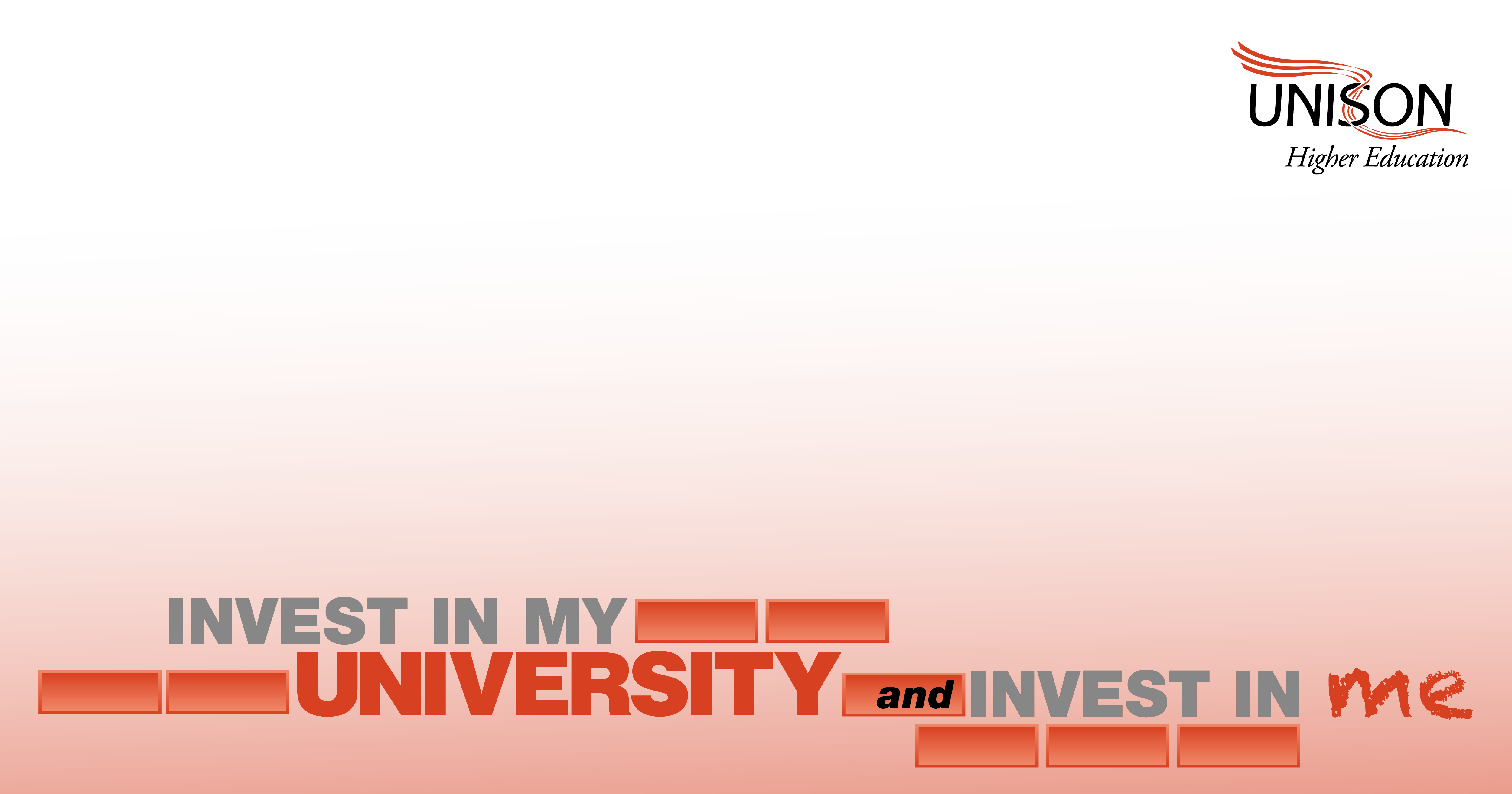 What are other trade union’s doing?

Unite, GMB and EIS are also consulting
members on the offer.
[Speaker Notes: Unison will be informing Branches as soon as results from other  consultations from  Unite / GMB / EIS are known. 

We have provided guidance to branches in relation to the ongoing industrial action by members of UCU.]
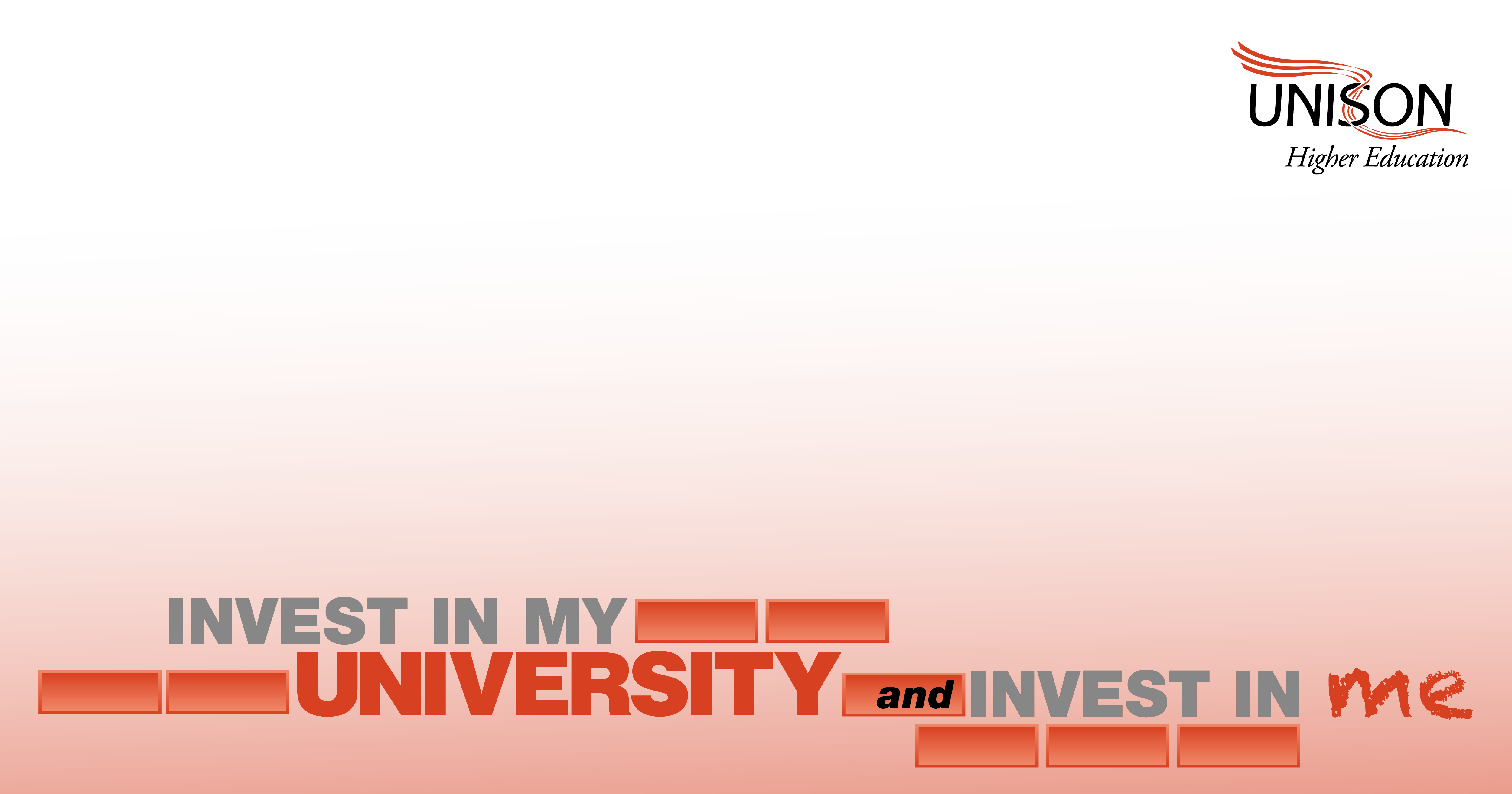 What are other trade union’s doing?
UCU members have been balloted and rejected the offer. 

UCU have already taken 2 days of industrial action on 25 / 26 May and further days if action are being discussed.
[Speaker Notes: Your colleagues in UCU have already taken part in 2 days of strike action and I am sure that you have shown your solidarity and support to your colleagues .

There issues relate to the overall pay offer, increasing casualisation of lectures contracts and the impact of the gender pay gap on women’s salaries, which are concerns shared by many UNISON members.

We have provided guidance to branches in relation to the ongoing industrial action by members of UCU.

UCU members are also working to contract as art of ‘action short of strike action’ which means the withdrawal of  supporting  for events or doing additional tasks out of normal working hours.


We have provided guidance to branches in relation to the ongoing industrial action by members of UCU.]
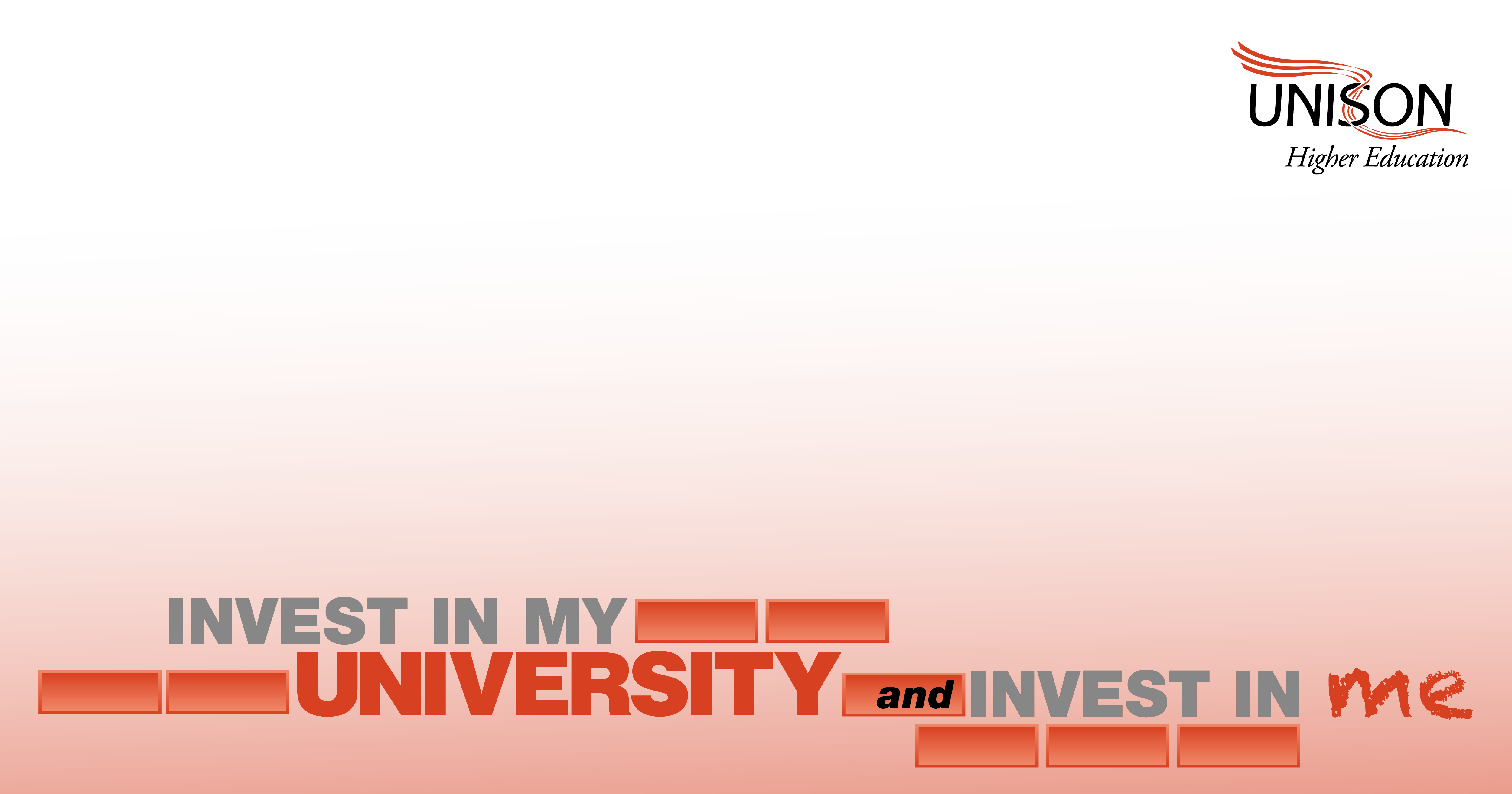 Next steps

UNISON branches need to consult with members and send the results to head office by 1 July 2016.
[Speaker Notes: As soon as the results of the Branch Consultation are concluded UNISON will be advising the Higher Education Service Group.]
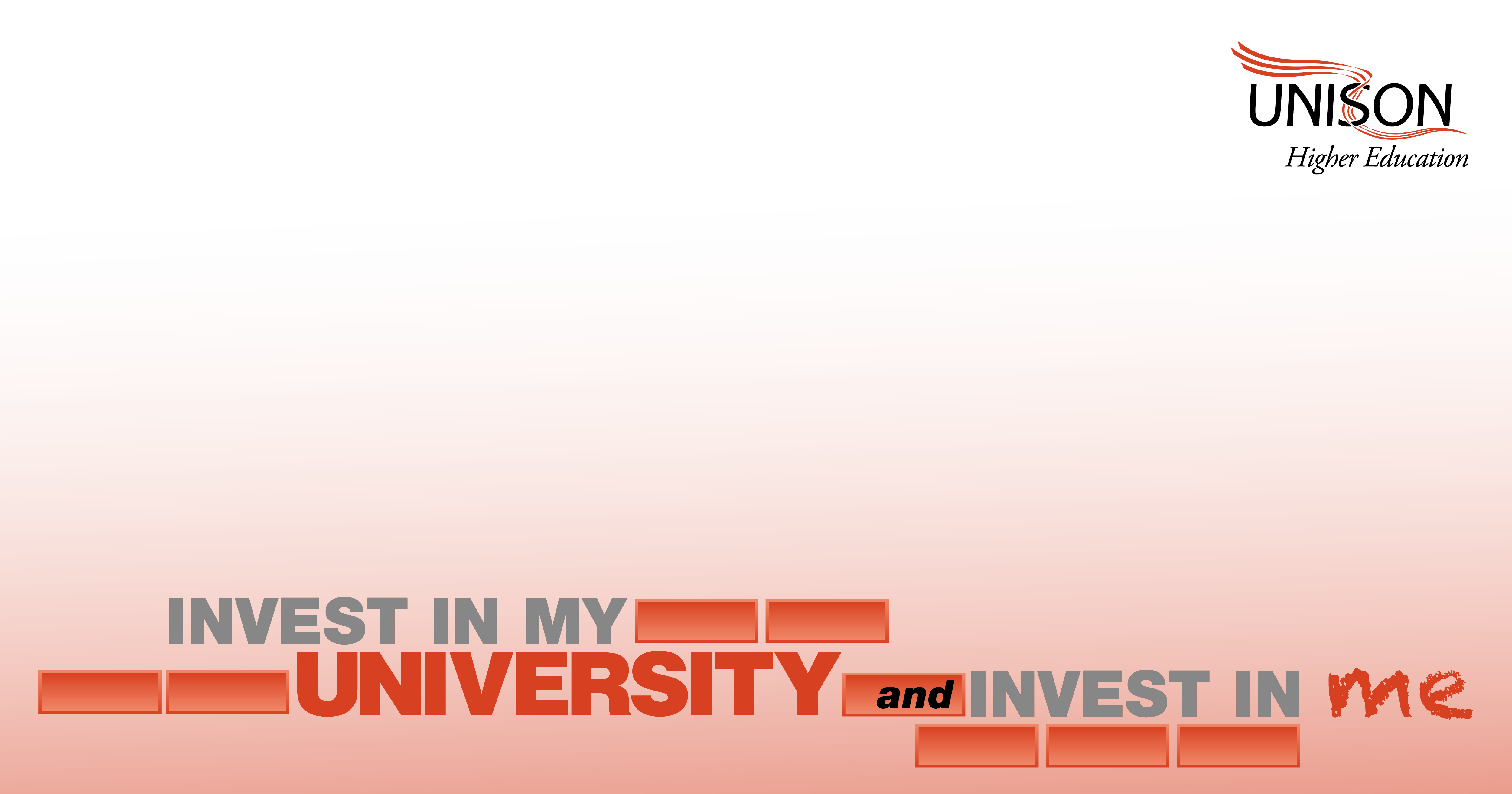 Next steps

The higher education service group will consider the results and decide whether to accept the offer based on the views of UNISON members at its meeting in July 2016.

Members will be notified of the result.
[Speaker Notes: UNISON’s Service Group Executive will meet  in July 2016 to consider the information that they receive from branches about how members have voted on the offer. 

UNISON members will be notified of the outcome.]
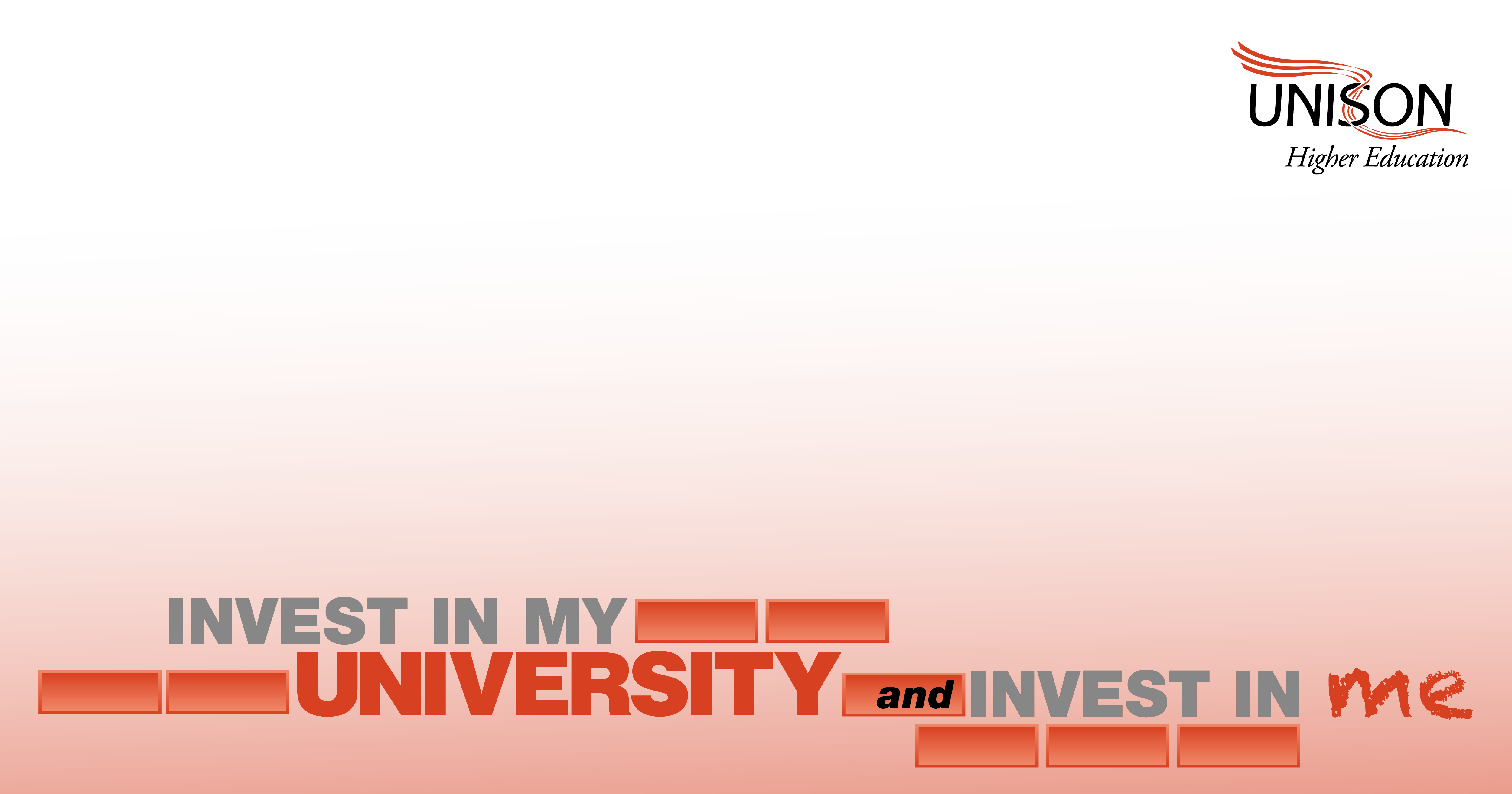 Any questions?
email	education@unison.co.uk

                   UNISONinHigherEducation
                                 @UNISONinHE
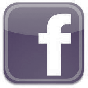 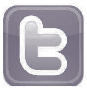